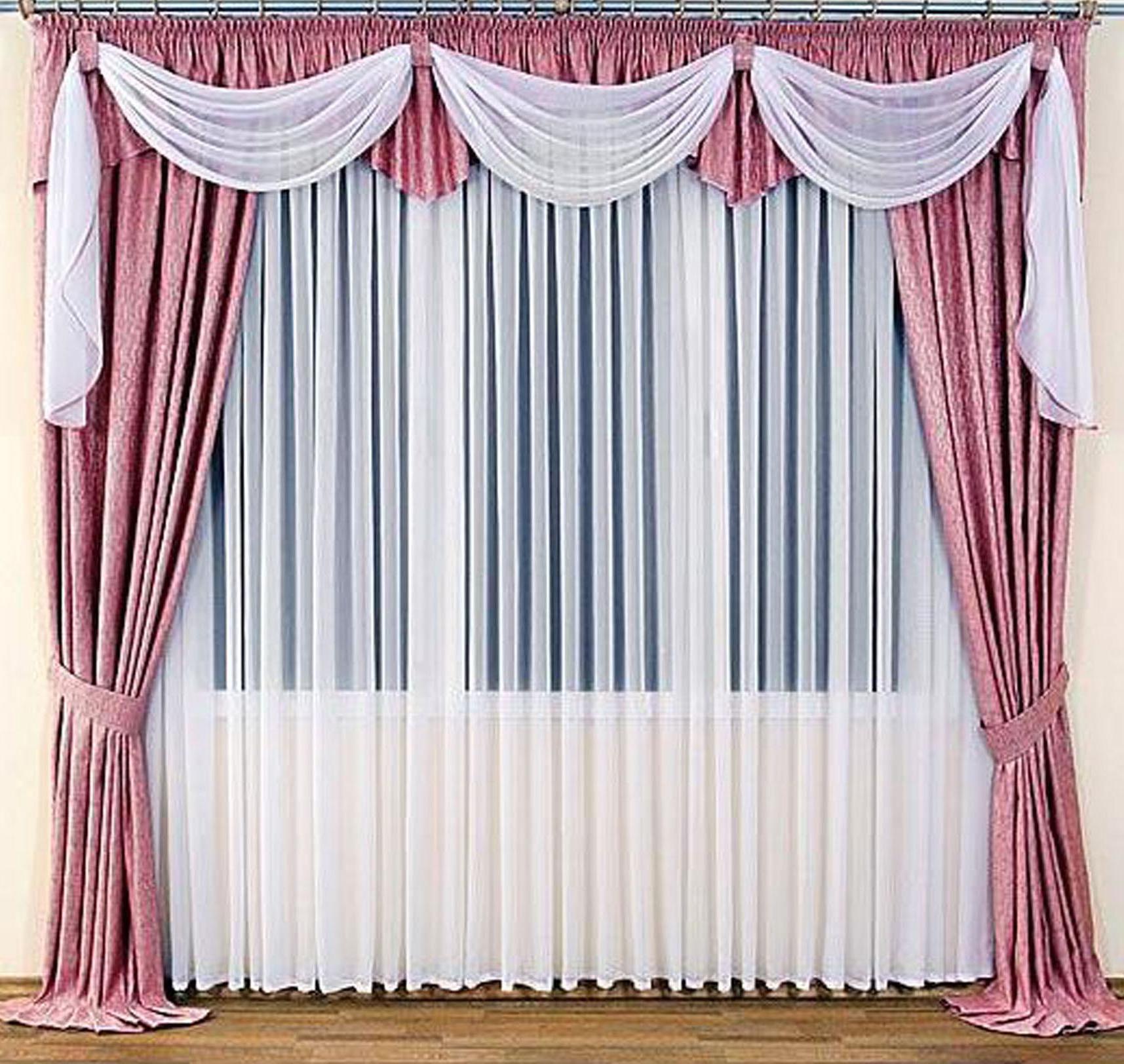 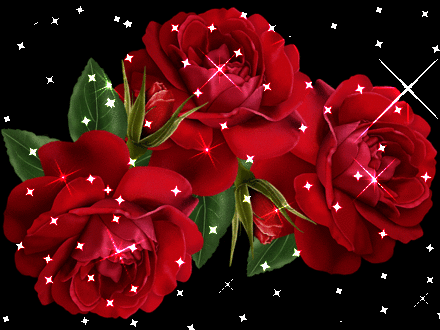 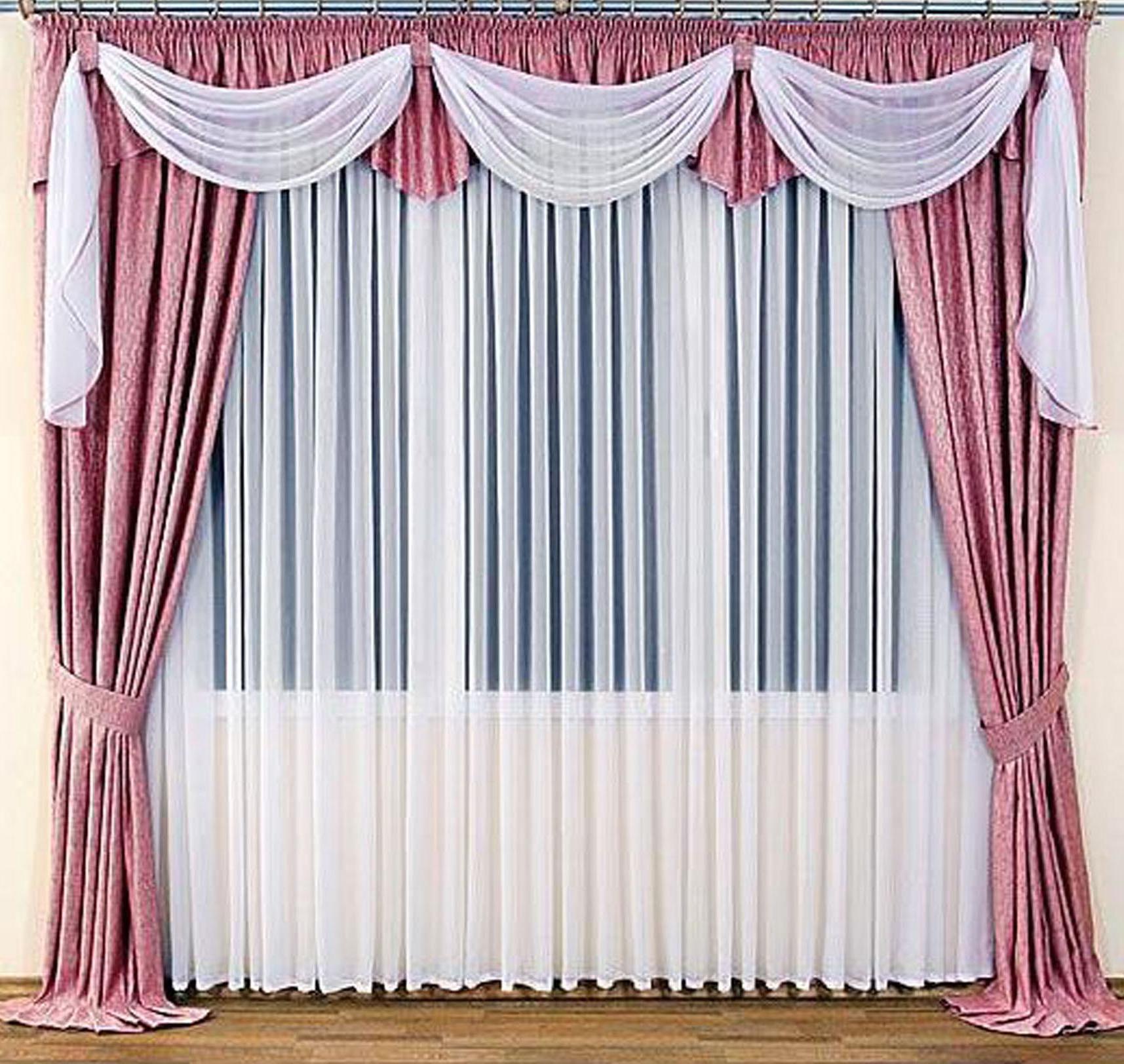 আজকের মাল্টিমিডিয়া ক্লাশের সবাইকে ফুলেল শুভেচ্ছা
22-Nov-19
মো: আবুদাউদ, টাপুরচর স্কুল এন্ড কলেজ,রেৌমারী, কুড়িগ্রাম।ইমেইল: sumonict16@gmail.com
1
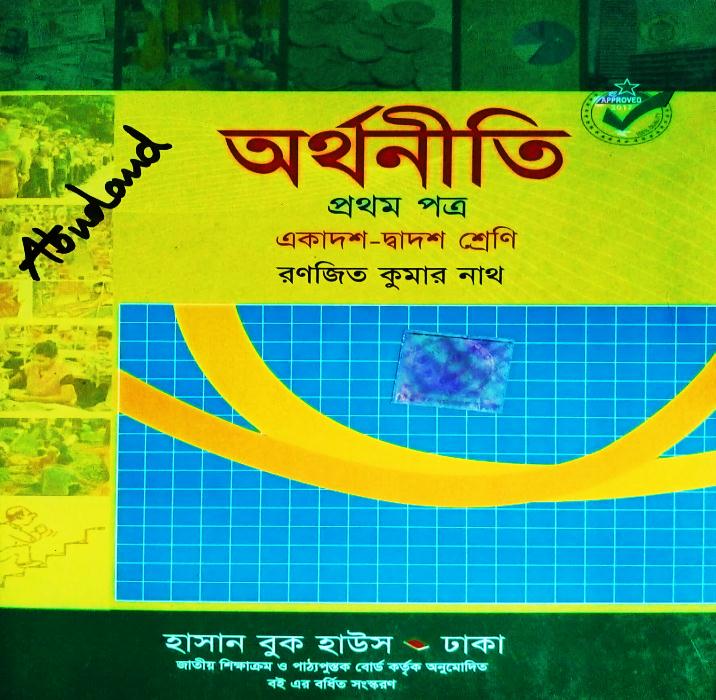 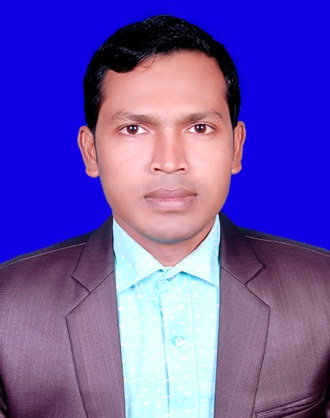 পরিচিতি
বিষয়		: অর্থনীতি প্রথম পত্র
শ্রেণী		: একাদশ-দ্বাদশ
অধ্যায়		: প্রথম ( মৌলিক অর্থনৈতিক 			  সমস্যা এবং এর সমাধান)
সময়		: ৪০ মিনিট
পিরিয়ড	: ২য়
তারিখ		: 22 November 2019
মোঃ আবুদাউদ সুমন
প্রভাষক ( অর্থনীতি)
টাপুরচর স্কুল এন্ড কলেজ
রৌমারী, কুড়িগ্রাম।
ই-মেইলঃ sumonict16@gmail.com
22-Nov-19
2
মো: আবুদাউদ, টাপুরচর স্কুল এন্ড কলেজ,রেৌমারী, কুড়িগ্রাম।ইমেইল: sumonict16@gmail.com
[Speaker Notes: ‍‍‍‍‍‍‍‍‍”ধ্বংস তার জন্য যান আজকের দিনটি গতকালের চেয়ে উন্নত নয়” আল-হাদিস।]
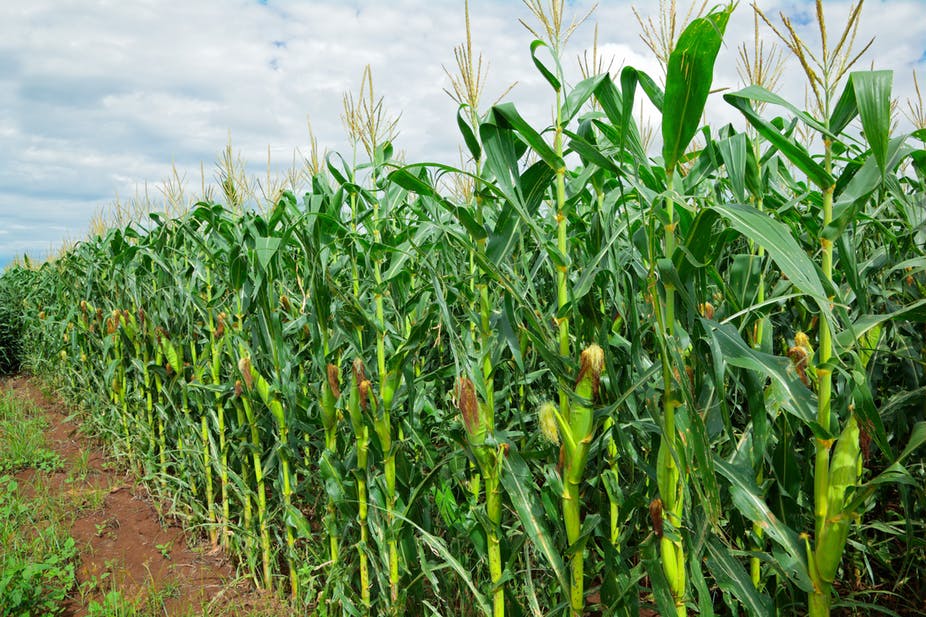 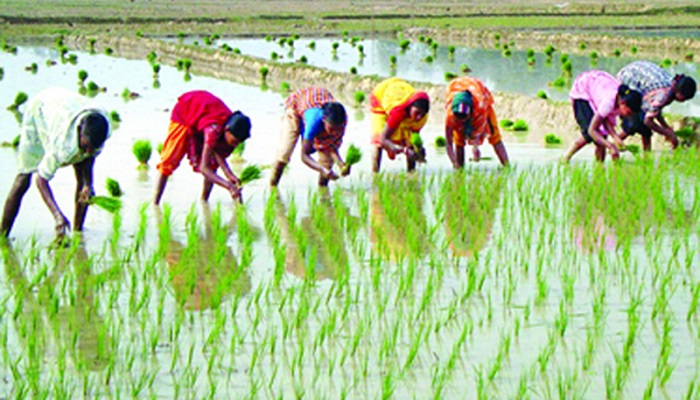 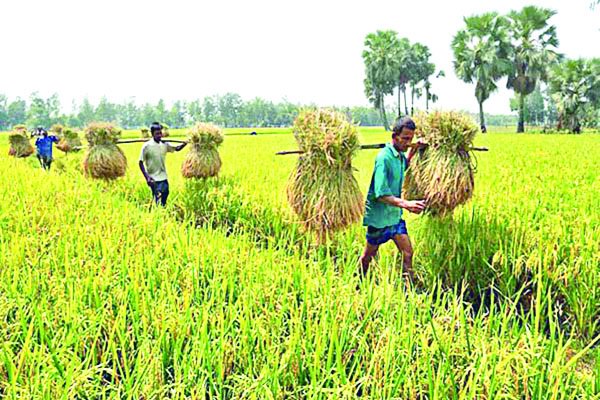 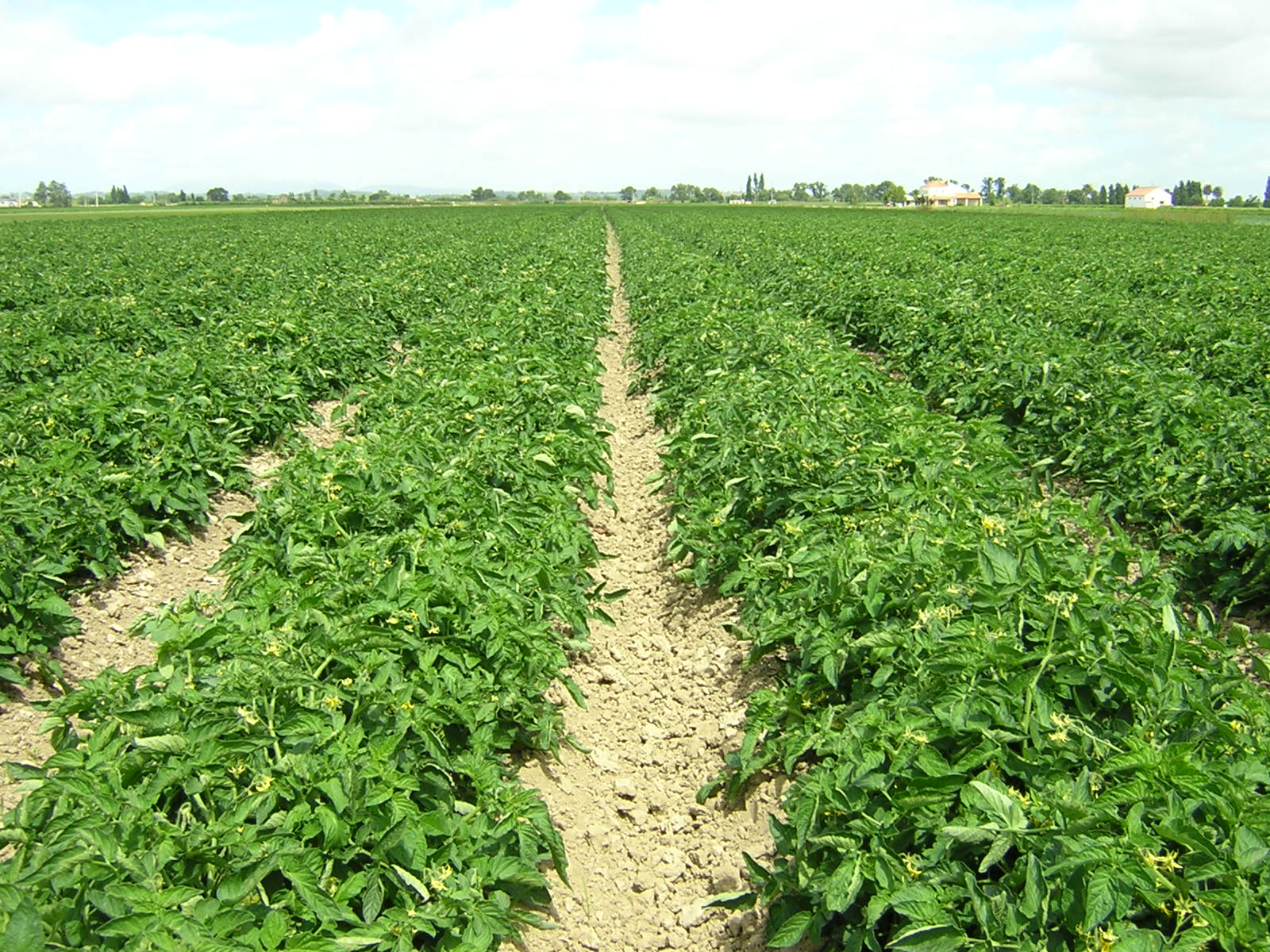 ছবিগুলো লক্ষ্য করো
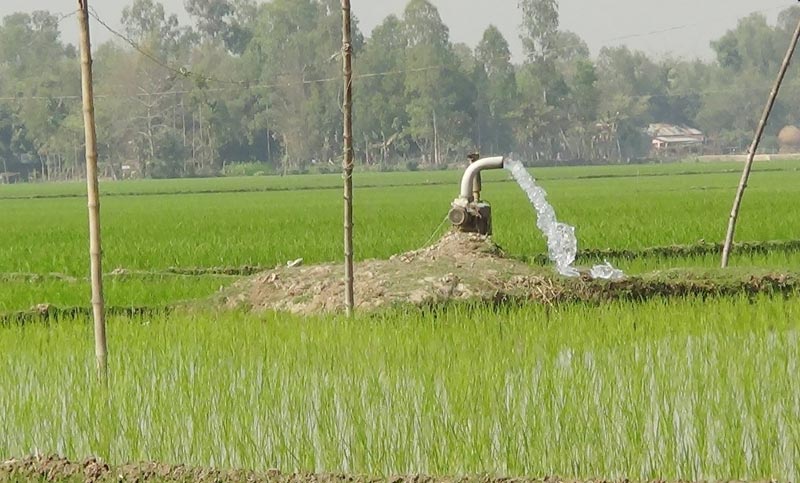 22-Nov-19
মো: আবুদাউদ, টাপুরচর স্কুল এন্ড কলেজ,রেৌমারী, কুড়িগ্রাম।ইমেইল: sumonict16@gmail.com
3
পাঠ ঘোষণাঃ

উৎপাদন সম্ভাবনা রেখা
22-Nov-19
মো: আবুদাউদ, টাপুরচর স্কুল এন্ড কলেজ,রেৌমারী, কুড়িগ্রাম।ইমেইল: sumonict16@gmail.com
4
শিখনফল
এই পাঠ শেষে শিক্ষার্থীরা –
উৎপাদন সম্ভাবনা রেখা কী তা বলতে পারবে ।
উৎপাদন সম্ভাবনা রেখা অংকন করতে পারবে।
অর্জনযোগ্য অঞ্চল,অ-অর্জনযোগ্য অঞ্চল এবং অদক্ষ অঞ্চল সনাক্ত করে তা বিশ্লেষণ করতে পারবে।।
5
মো: আবুদাউদ, টাপুরচর স্কুল এন্ড কলেজ,রেৌমারী, কুড়িগ্রাম।ইমেইল: sumonict16@gmail.com
22-Nov-19
উৎপাদন সম্ভাবনা রেখা
উৎপাদন সম্ভাবনা রেখা হলো এমন একটি রেখা যার বিভিন্ন বিন্দুতে বিদ্যমান প্রযুক্তি ও সীমাবদ্ধ সম্পদ দ্বারা সর্বাধিক অর্জনযোগ্য দুটি দ্রব্যের বিভিন্ন উৎপাদন সংমিশ্রন প্রকাশ করে।

	অর্থনীতিবিদ P.A Samuelson-এর মতে,‍‌‌“স্থির প্রযুক্তিগত জ্ঞান ও প্রাপ্তব্য উপাদানের সাহায্যে অর্থনীতিতে অর্জিত সর্বোচ্চ উৎপাদনের পরিমানসমূহ উৎপাদন সম্ভাবনা রেখা প্রকাশ করে।”
লিংক
22-Nov-19
মো: আবুদাউদ, টাপুরচর স্কুল এন্ড কলেজ,রেৌমারী, কুড়িগ্রাম।ইমেইল: sumonict16@gmail.com
6
একক কাজ:
সময়: ৪ মিনিট
উৎপাদন সম্ভাবনা রেখা কাকে বলে?
লিংক
22-Nov-19
মো: আবুদাউদ, টাপুরচর স্কুল এন্ড কলেজ,রেৌমারী, কুড়িগ্রাম।ইমেইল: sumonict16@gmail.com
7
কাল্পনিক উৎপাদন সম্ভাবনা সূচি তৈরি করি
সূচি হতে লক্ষ করা যায় বিদ্যমান প্রযুক্তি শুধু Y দ্রব্য উৎপাদন করলে ১৫০ একক Y দ্রব্য উৎপাদন করা সম্ভব তখন X দ্রব্য  ০। আবার বিদ্যমান প্রযুক্তি শুধু X দ্রব্য উৎপাদন করলে ১৫০ একক দ্রব্য উৎপাদন করা সম্ভব তখন X দ্রব্য ০।
22-Nov-19
মো: আবুদাউদ, টাপুরচর স্কুল এন্ড কলেজ,রেৌমারী, কুড়িগ্রাম।ইমেইল: sumonict16@gmail.com
8
উৎপাদন সম্ভাবনা রেখা
চিত্র পরিচিতি: চিত্রে ভূমি অক্ষে X দ্রব্য এবং লম্ব অক্ষে Y দ্রব্য বিবেচনা করা হয়েছে। ABCDE বা AE উৎপাদন সম্ভাবনা রেখা(PPC)।
Yদ্রব্য
B
১৫০
১৪০

১০০

৫০
A
C
D
E
O
X দ্রব্য
৫০        ১০০     ১৪০  ১৫০
9
22-Nov-19
মো: আবুদাউদ, টাপুরচর স্কুল এন্ড কলেজ,রেৌমারী, কুড়িগ্রাম।ইমেইল: sumonict16@gmail.com
জোড়ার কাজ
উৎপাদন সম্ভাবনা রেখার একটি সূচি তৈরি কর।
22-Nov-19
মো: আবুদাউদ, টাপুরচর স্কুল এন্ড কলেজ,রেৌমারী, কুড়িগ্রাম।ইমেইল: sumonict16@gmail.com
10
অর্জনযোগ্য অঞ্চল,অ-অর্জনযোগ্য অঞ্চল এবং অদক্ষ অঞ্চল সনাক্ত করন:-
Yদ্রব্য
A
D
অ-অর্জনযোগ্য অঞ্চল
C
অর্জনযোগ্য অঞ্চল
E
B
অদক্ষ অঞ্চল
O
X দ্রব্য
22-Nov-19
মো: আবুদাউদ, টাপুরচর স্কুল এন্ড কলেজ,রেৌমারী, কুড়িগ্রাম।ইমেইল: sumonict16@gmail.com
11
অর্জনযোগ্য অঞ্চল,অ-অর্জনযোগ্য অঞ্চল এবং অদক্ষ অঞ্চল ব্যাখ্যা:-
০১/ চিত্রে C বিন্দু অর্জনযোগ্য অঞ্চলঃ চিত্রে C বিন্দু AB উৎপাদন সম্ভাবনা রেখার উপরস্থ একটি বিন্দু। এই উৎপাদন সম্ভাবনা রেখার উপরস্থ যে কোন বিন্দুতে বিদ্যমান প্রযুক্তি ও সীমাবদ্ধ সম্পদ দ্বারা দুটি দ্রব্যের যে কোন পরিমান উৎপাদন করা সম্ভব এবং এই সীমারেখার মধ্যে সম্পদের পরিপূর্ণ ব্যবহার নিশ্চিত হবে। তাই  উৎপাদন সম্ভাবনা রেখার উপরস্থ যে কোন বিন্দুই অর্জনযোগ্য বিন্দু হিসাবে বিবেচ্য। 
০২/চিত্রের ছায়াবৃত্ত E অঞ্চল অদক্ষ অঞ্চলঃ AB উৎপাদন সম্ভাবনা রেখার অভ্যন্তরে E ছায়াবৃত্ত অঞ্চলে উৎপাদন সম্ভব হলেও এ অঞ্চলে উৎপাদন করলে সম্পদের পরিপূর্ণ ব্যবহার সুনিশ্চিত হবে না কিছু সম্পদ অব্যবহৃত থাকবে যা সম্পদের অদক্ষ ব্যবহার নির্দেশ করে।

০৩/চিত্রে D বিন্দু অ-অর্জনযোগ্য অঞ্চলঃ চিত্রে D বিন্দুটি AB উৎপাদন সম্ভাবনা রেখার বাহিরে অবস্থিত। এ অঞ্চলে উৎপাদন করার জন্য প্রয়োজনীয় সম্পদ নেই। তাই এখানে উৎপাদন করা সম্ভব নয়। সুতরাং উৎপাদন সম্ভাবনা রেখার বাহিরের অঞ্চল অ-অর্জনযোগ্য অঞ্চল।
22-Nov-19
মো: আবুদাউদ, টাপুরচর স্কুল এন্ড কলেজ,রেৌমারী, কুড়িগ্রাম।ইমেইল: sumonict16@gmail.com
12
দলীয় কাজ
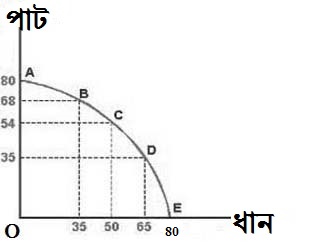 উৎপাদন সম্ভাবনা রেখা হতে উৎপাদন সম্ভাবনা সূচি তৈরি কর।
22-Nov-19
মো: আবুদাউদ, টাপুরচর স্কুল এন্ড কলেজ,রেৌমারী, কুড়িগ্রাম।ইমেইল: sumonict16@gmail.com
13
মূল্যায়ন
উৎপাদন সম্ভাবনা রেখা কি?
22-Nov-19
মো: আবুদাউদ, টাপুরচর স্কুল এন্ড কলেজ,রেৌমারী, কুড়িগ্রাম।ইমেইল: sumonict16@gmail.com
14
বাড়ীর কাজ:
সুযোগ ব্যয় কি?
22-Nov-19
মো: আবুদাউদ, টাপুরচর স্কুল এন্ড কলেজ,রেৌমারী, কুড়িগ্রাম।ইমেইল: sumonict16@gmail.com
15
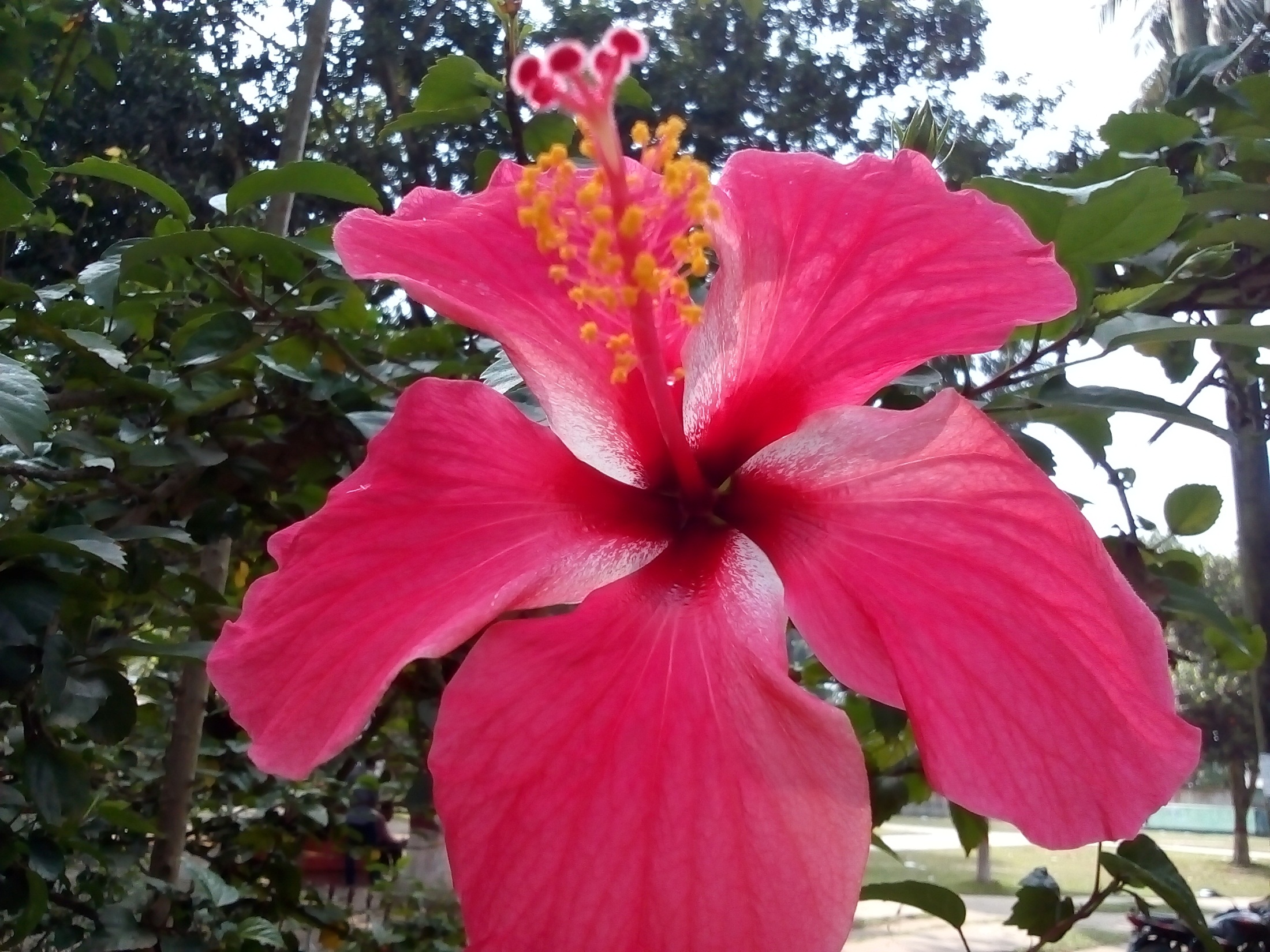 ধন্যবাদ।
22-Nov-19
মো: আবুদাউদ, টাপুরচর স্কুল এন্ড কলেজ,রেৌমারী, কুড়িগ্রাম।ইমেইল: sumonict16@gmail.com
16